«Аэробика на степах»
Ни шагу назад!Ни шагу на месте!А только вперед!И только все вместе!
Чтоб здоровым быть сполна Степ – аэробика  всем нужна. Для начала по порядку – На степах сделаем зарядку!
Программа по детской «Аэробике  на степах»
ЦЕЛЬ ПРОГРАММЫ
Чтоб здоровье раздобыть,       Не надо далеко ходить.
Нужно нам самим стараться,
И всё будет получаться.
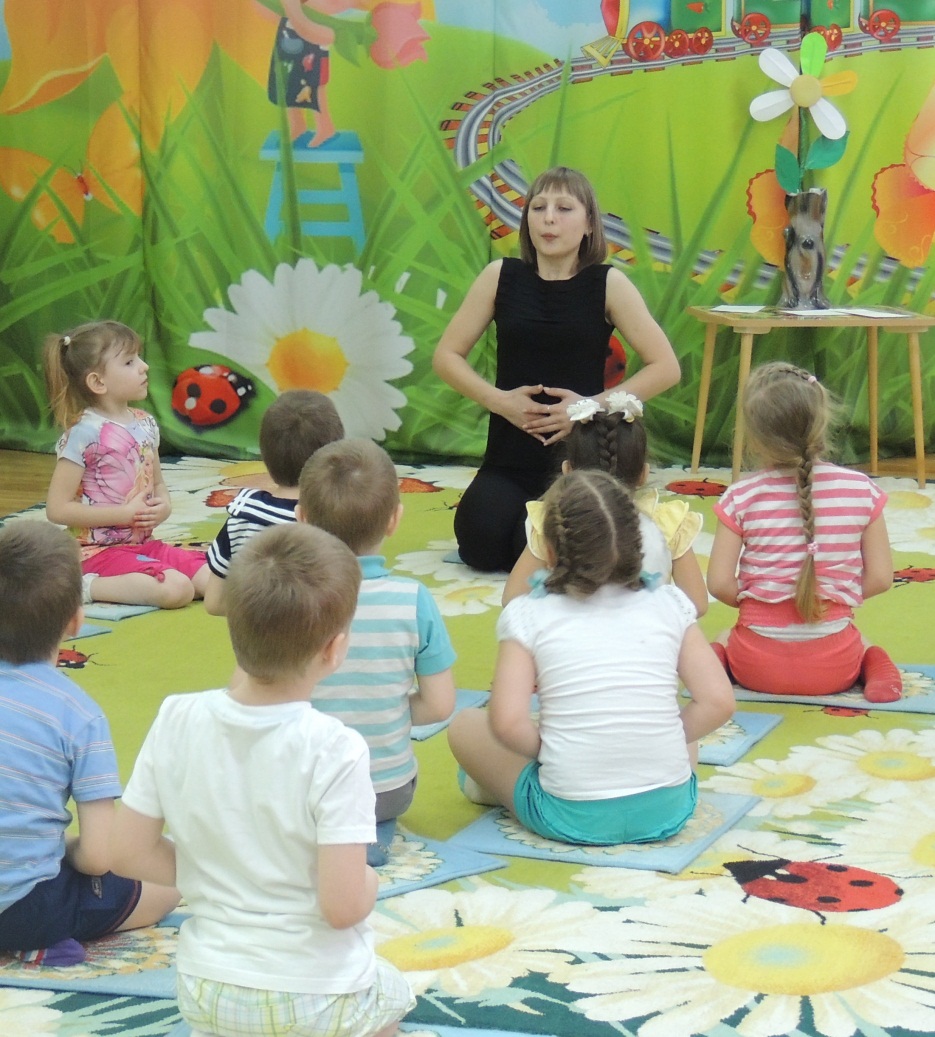 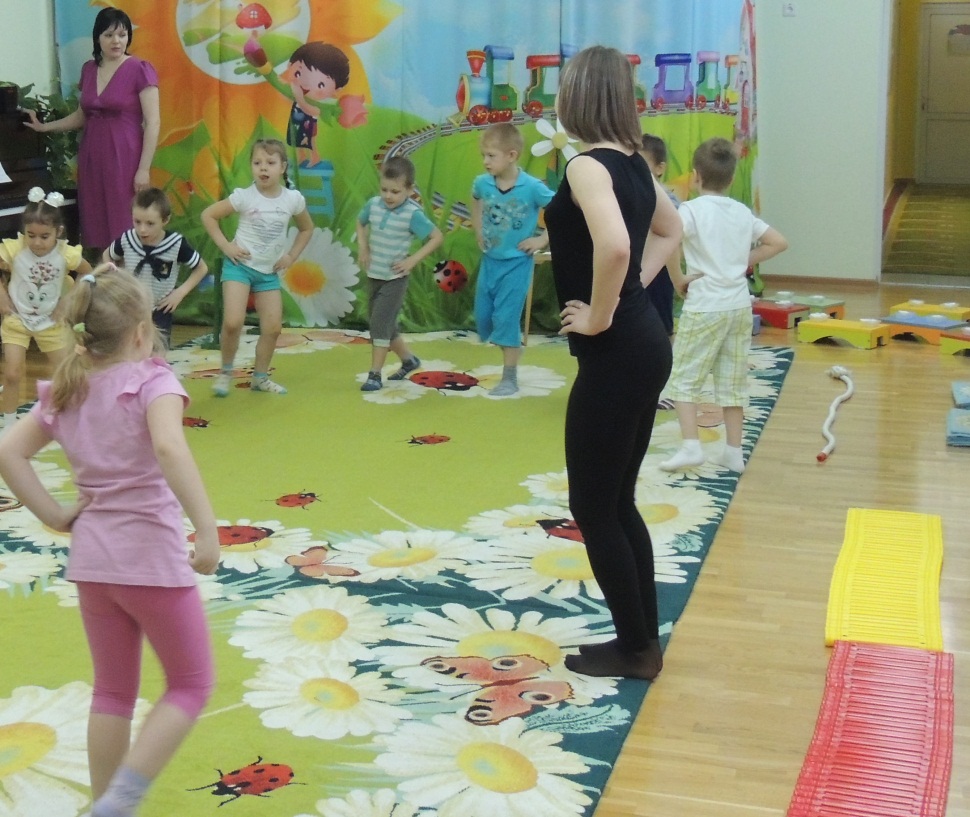 Спорт не любит    ленивых ,Тех, кто быстро сдается.Благосклонен он оченьК тем, кто духом силен.И победы даруетЛишь выносливым он…
Со спортом нужно подружиться.
Всем тем, кто с ним еще не дружен.
Поможет вам он всем взбодриться.
Он для здоровья очень нужен.
   
Ни для кого секрета нету,
Что может дать всем людям спорт.
Поможет всем он на планете
Добиться сказочных высот.